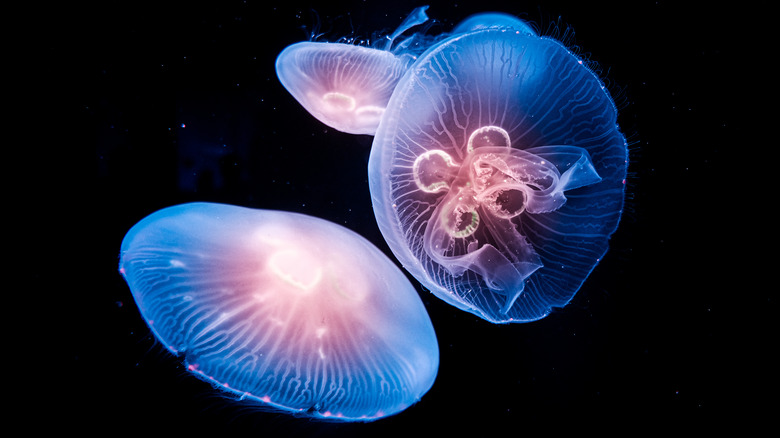 Learning Intention:

Describe how thermoclines and nutrients produce the oxygen minimum within the open ocean
Success Criteria:

Complete Marine Education worksheet ‘8. The Shadow Zone’
[Speaker Notes: https://www.grunge.com/462263/the-real-life-twilight-zone-explained/]
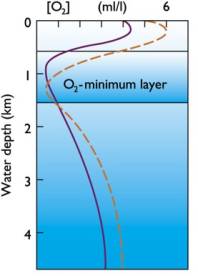 Oxygen minimum zones (OMZs) are regions of the global ocean that have low dissolved oxygen concentrations at depths between 200-1000 m due to a permanent thermocline slowing down the falling motion of any dead organic matter from above.
[Speaker Notes: https://www.nature.com/articles/s41467-022-35083-x]
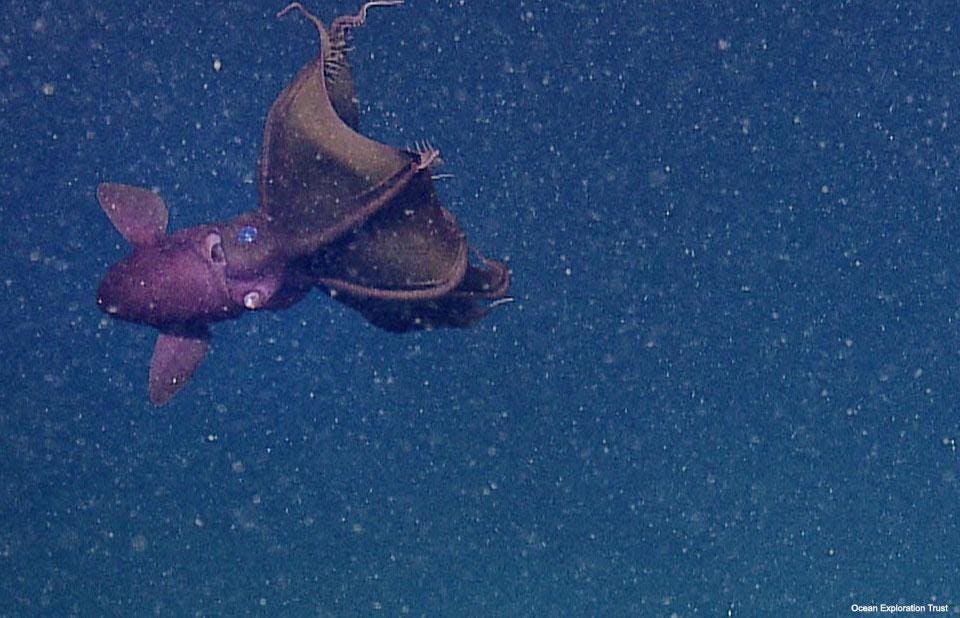 Nutrients falling down as ‘marine snow’ accumulate at the oxygen minimum zone.

The thermocline acts as a barrier.

Anything sinking must slow down, like cars coming into a traffic jam.
[Speaker Notes: https://www.nature.com/articles/s41467-022-35083-x]
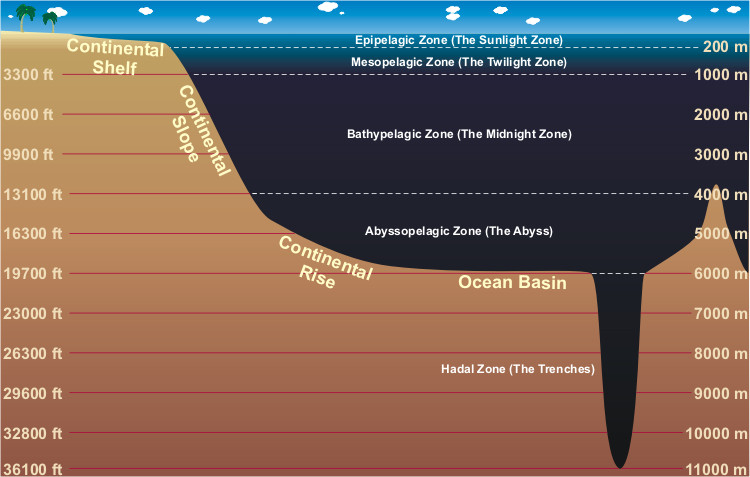 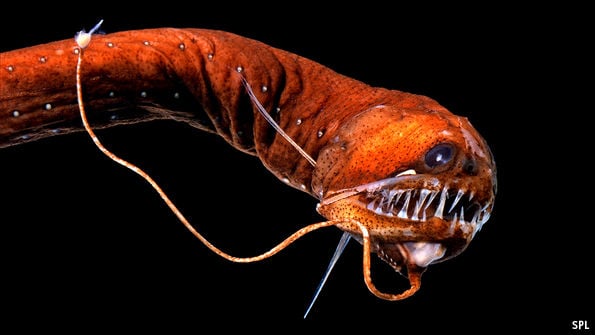 200-1000m is the Mesopelagic Zone. 

Also called the Twilight Zone.
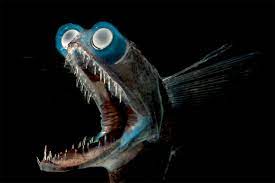 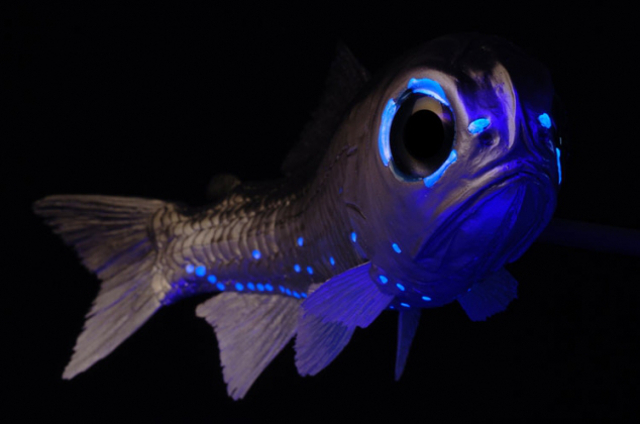 [Speaker Notes: https://vlr.eng.br/pinocho-cuento/facts-about-mesopelagic-fish-%E2%80%93-summer-ww-28430065]
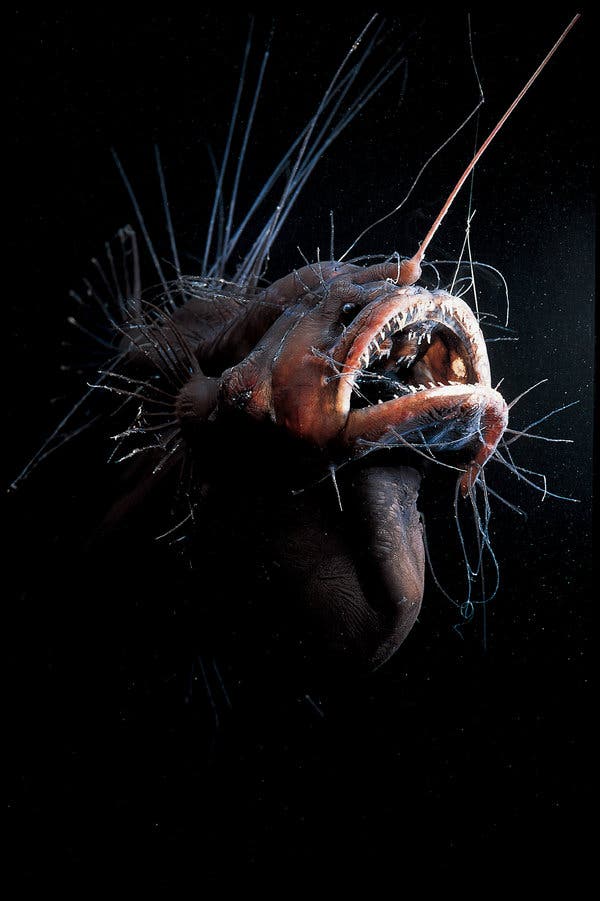 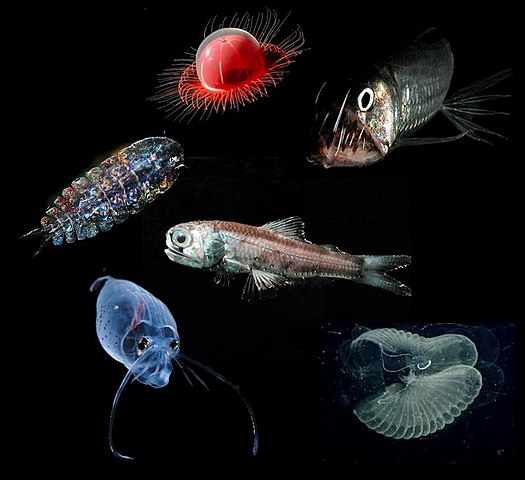 These animals all need to breathe.
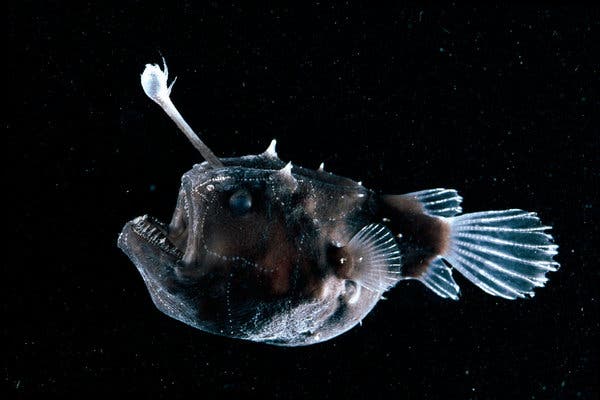 But it’s too deep for photosynthesis to replace the oxygen that is used up in respiration.
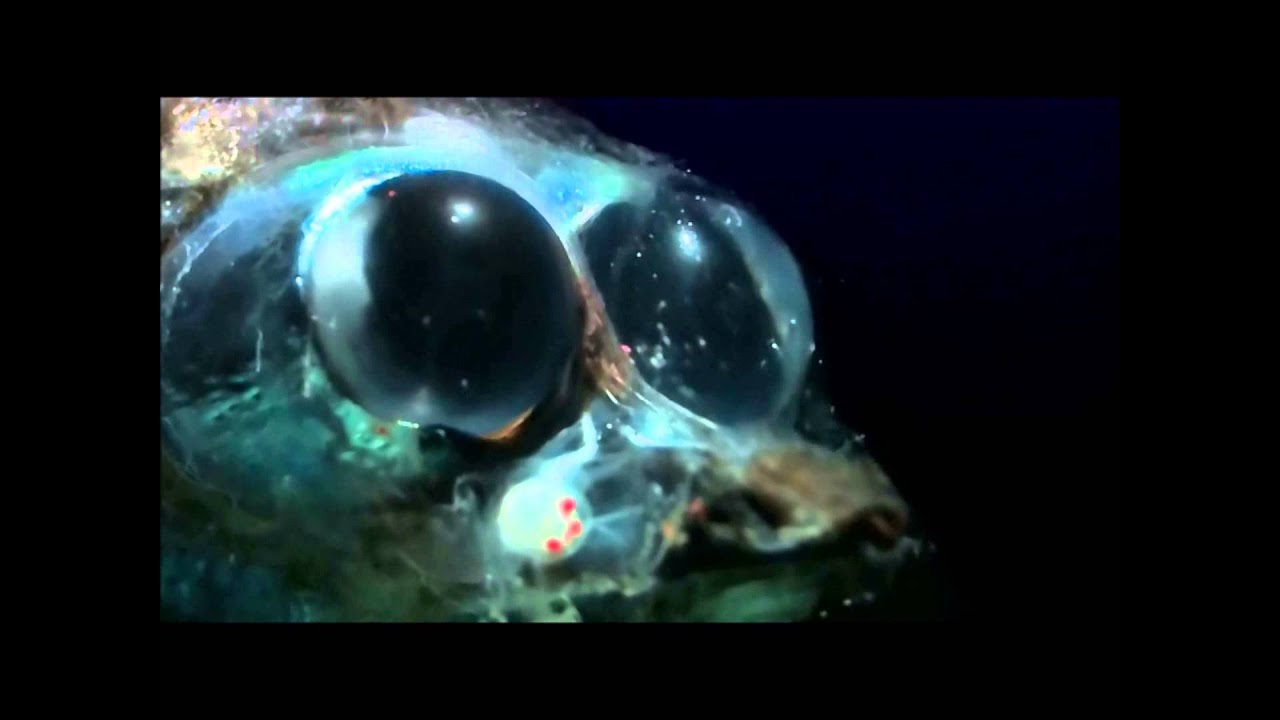 …so the oxygen levels deplete.
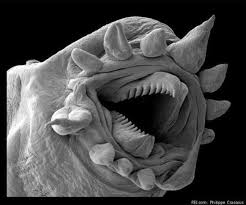 Decomposition uses oxygen too…
[Speaker Notes: https://news.yahoo.com/incredible-technology-explore-microscopic-world-134527812.html]
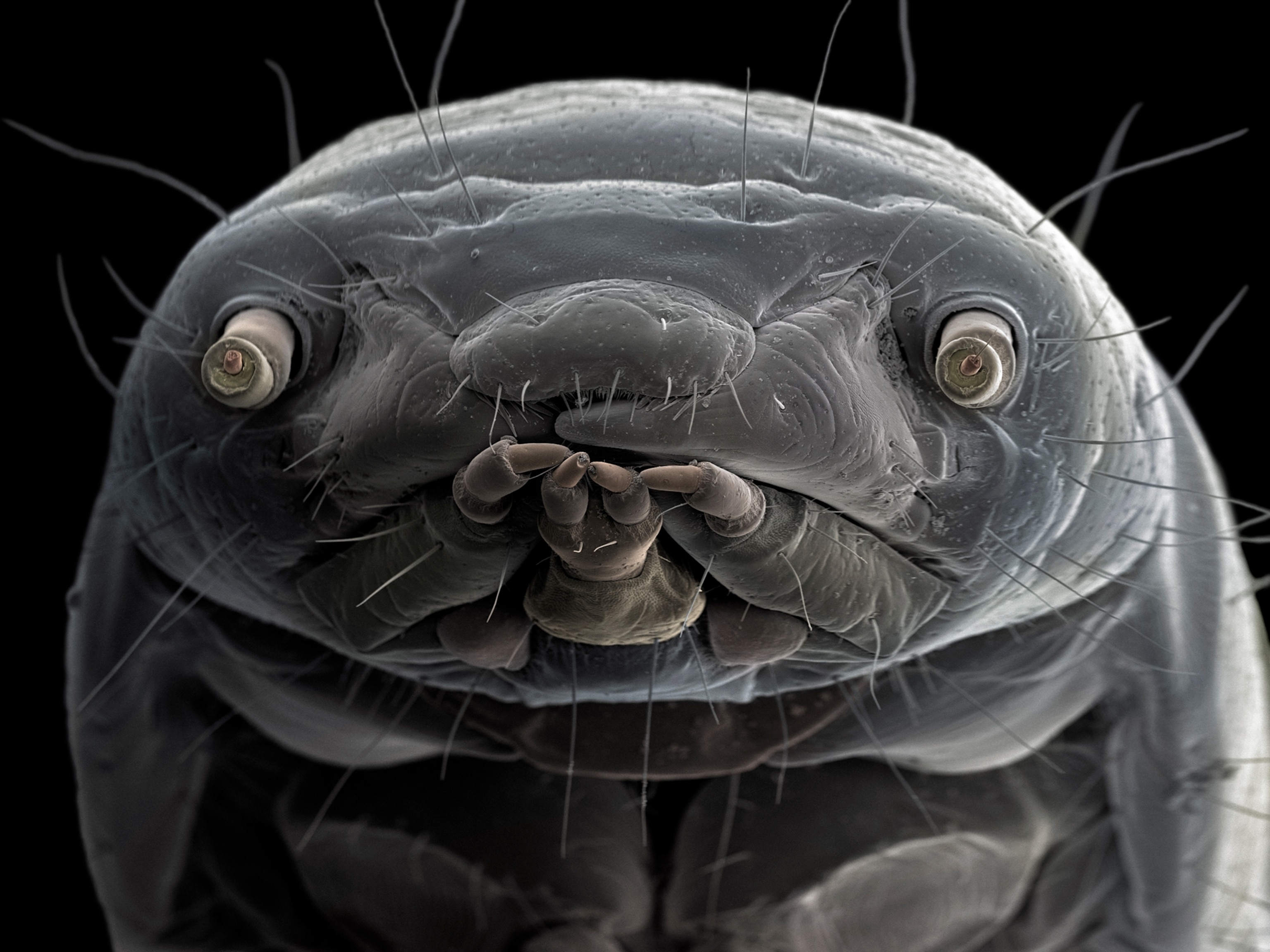 Mealworm
And so, the oxygen minimum zone has the lowest oxygen levels in the ocean, hence the name.
[Speaker Notes: https://www.nationalgeographic.com/science/article/hidden-world-microscopic-life-revealed-extraordinary-pictures]
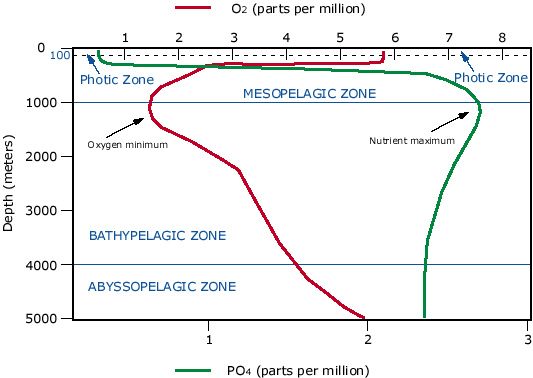 Below the oxygen minimum zone, oxygen levels increase again (from thermohaline circulation or THC). You will learn about THC next lesson. 

For this lesson, and for this graph, only focus on the 1000m mark. 
Oxygen in red.
Nutrients in green.

More nutrients 
= more decomposition 
= less oxygen.
(nutrients)
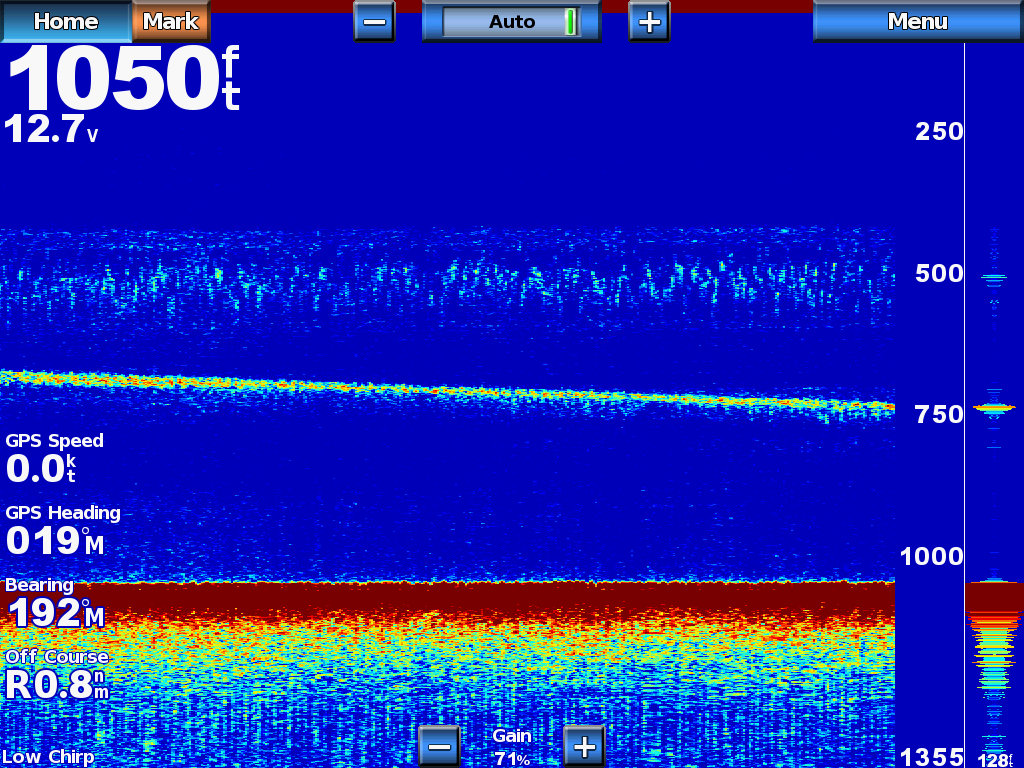 Thermocline on a sounder/fish finder
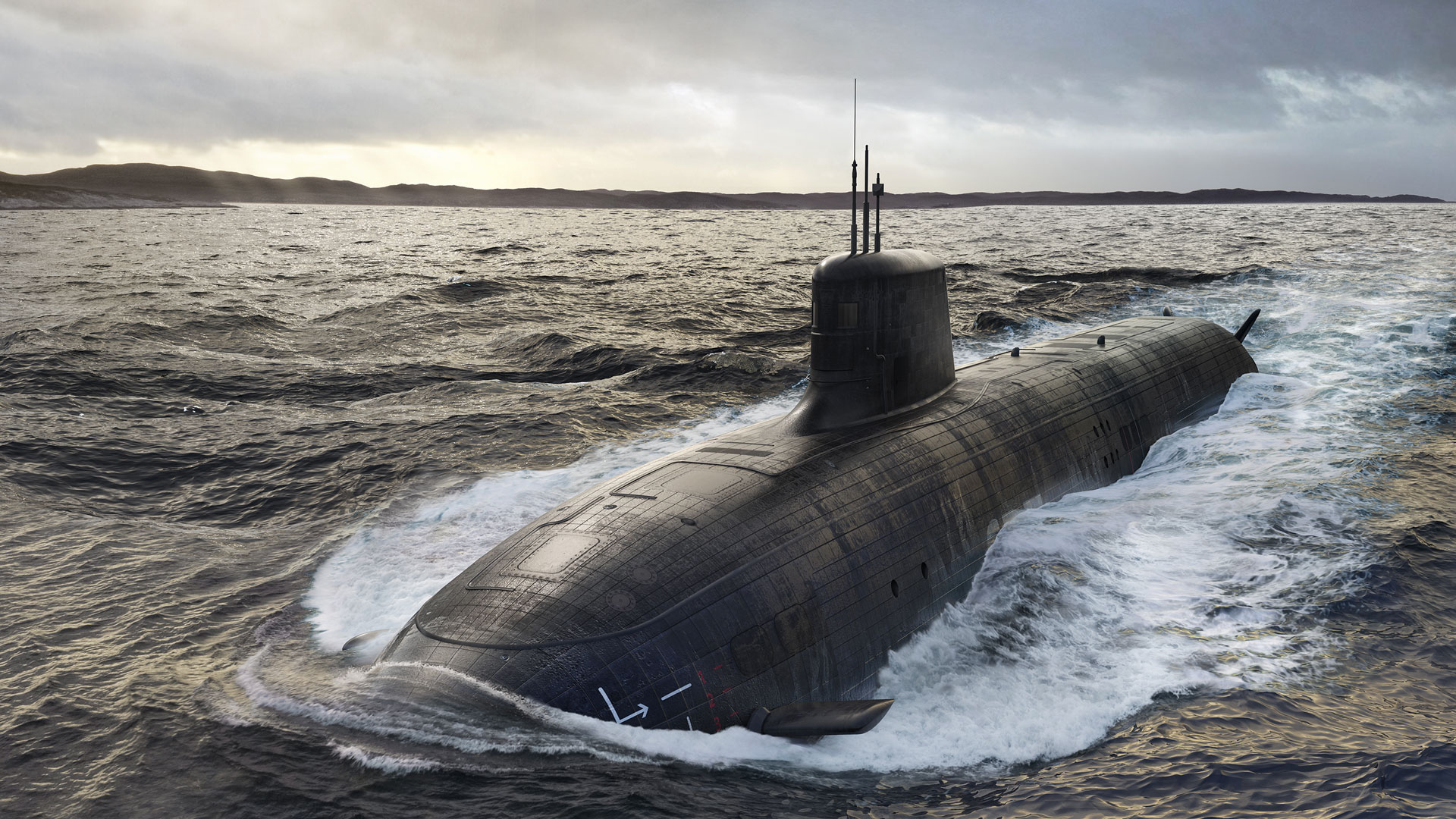 Fun Facts
At the base of the mixed layer where the thermocline begins, sound refracts upwards and downwards creating a ‘shadow zone’ where, in the 1960s, submarines would hide with almost complete immunity.
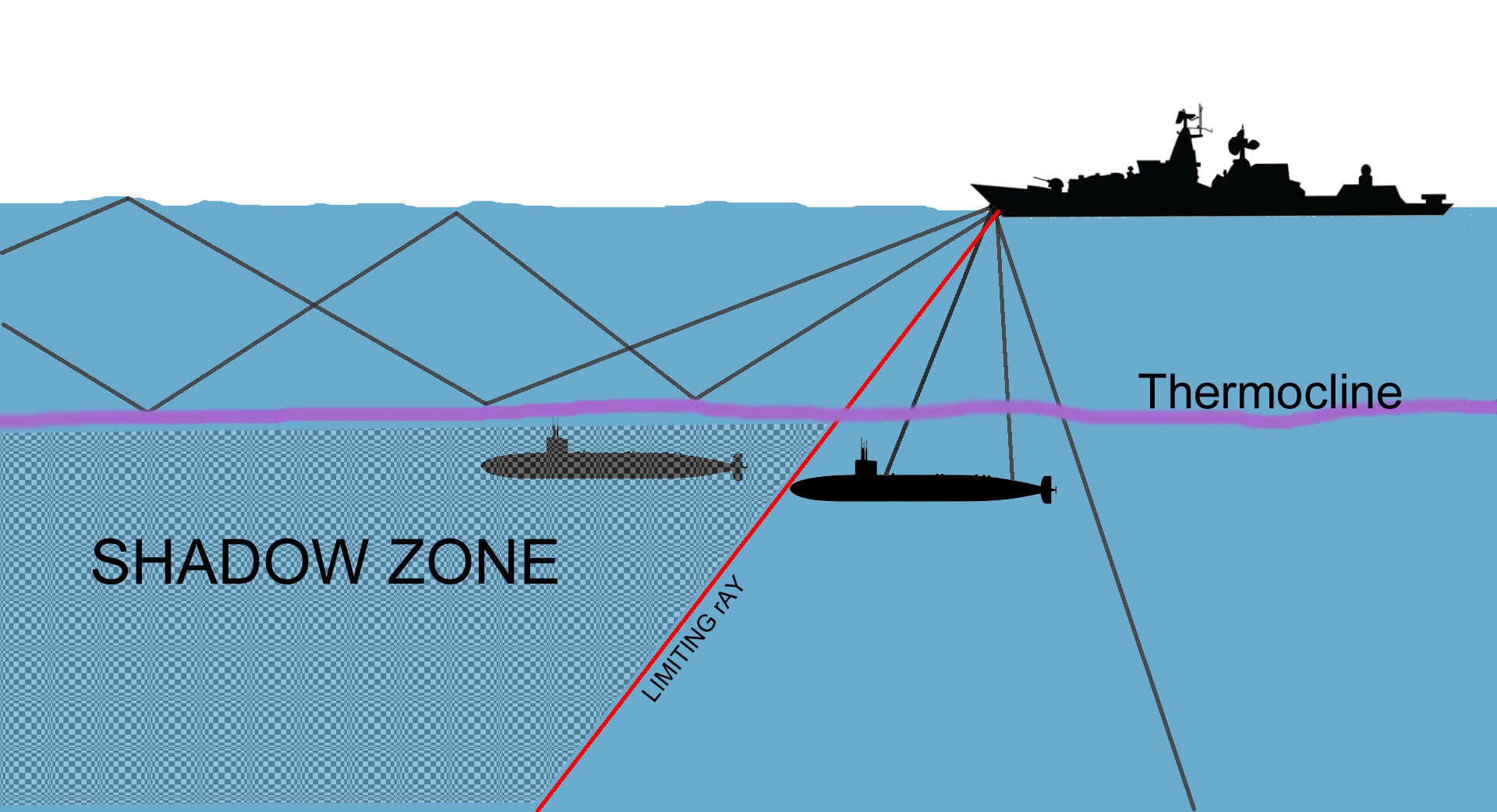 [Speaker Notes: https://www.thedrive.com/the-war-zone/40286/the-hunt-for-a-soviet-submarine-desperately-trying-to-sneak-through-the-strait-of-gibraltar]
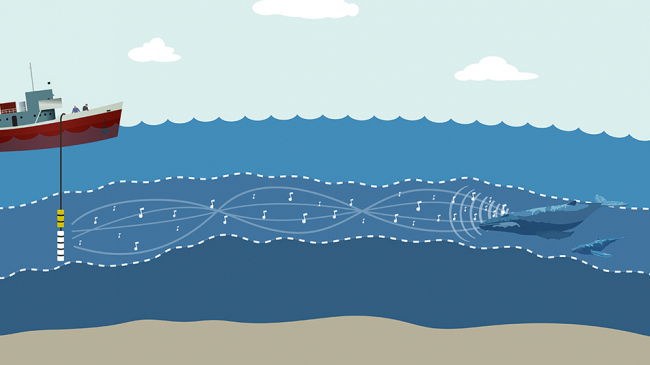 A sound wave omitted within a thermocline (e.g. from a whale) is trapped by the thermocline and travels thousands of kilometers without the signal losing significant energy.
Baleen whales appear to take advantage of this sound channel to broadcast songs for great distances.
[Speaker Notes: https://oceanservice.noaa.gov/facts/sofar.html]
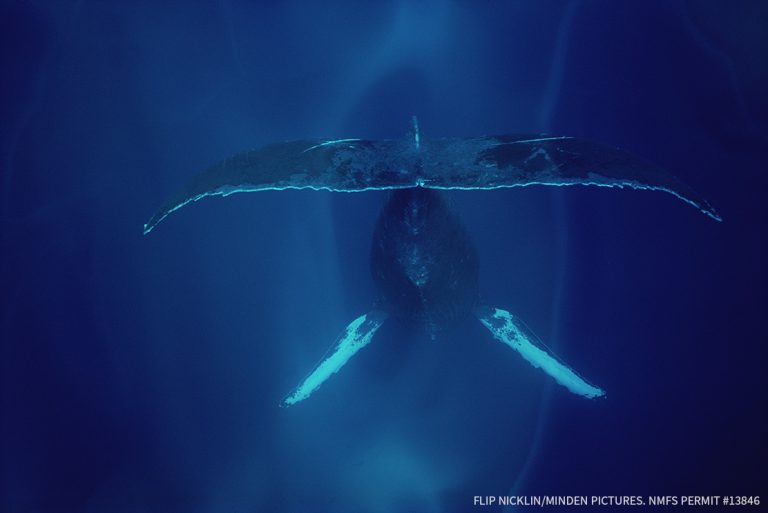 [Speaker Notes: https://mauioceancenter.com/in-search-of-humpback-whale-songs/]
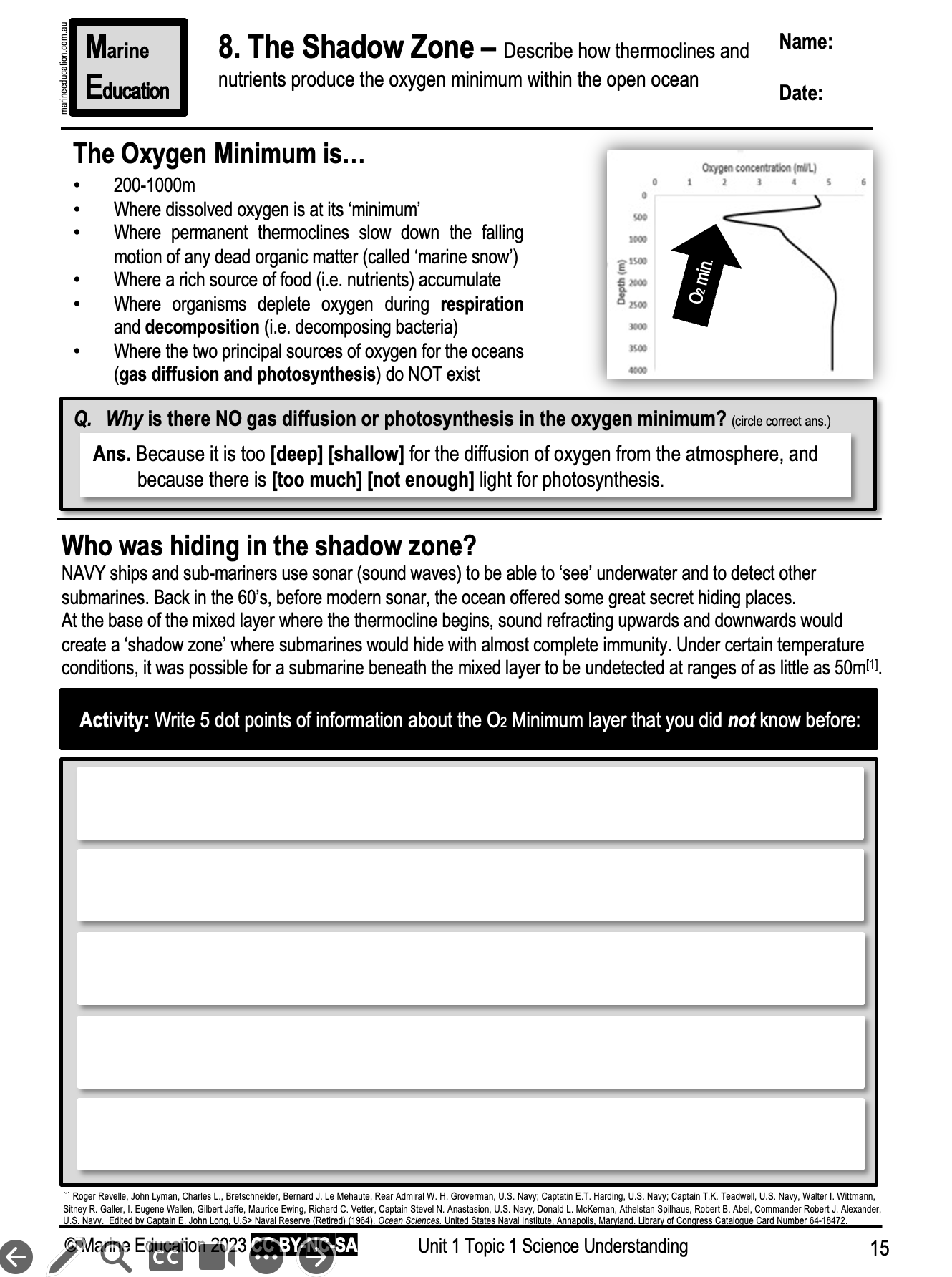 Learning Intention:

Describe how thermoclines and nutrients produce the oxygen minimum within the open ocean
Success Criteria:

Complete Marine Education worksheet ‘8. The Shadow Zone’